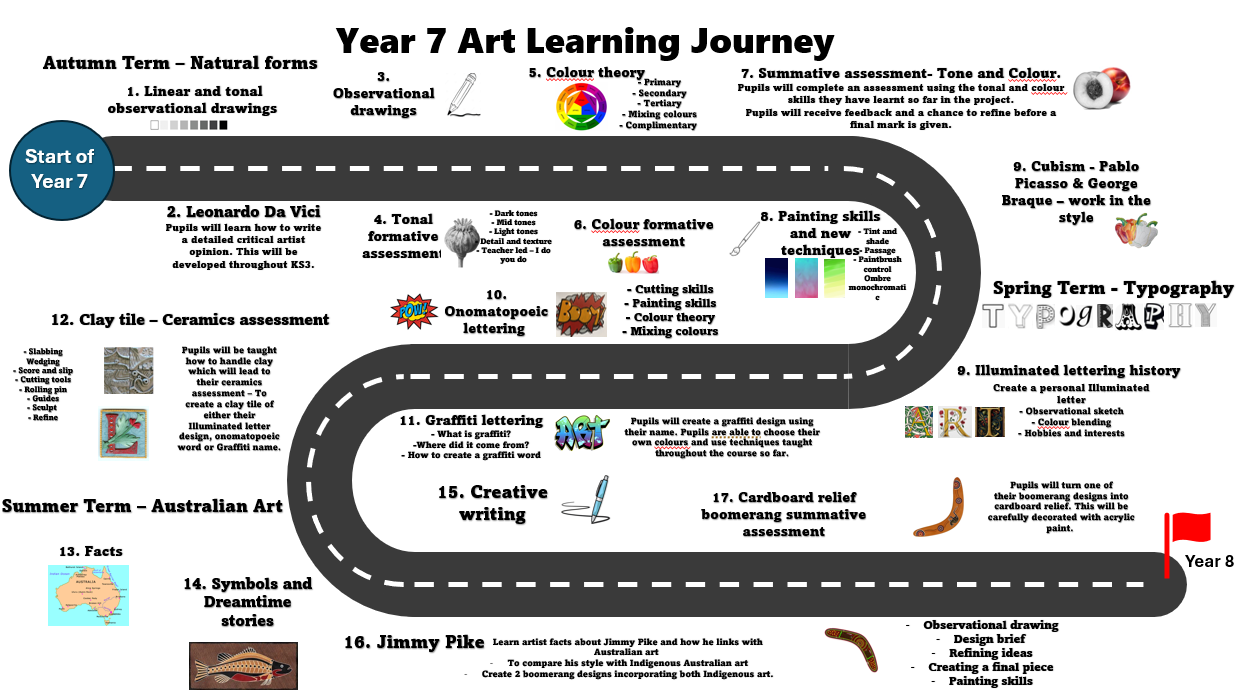 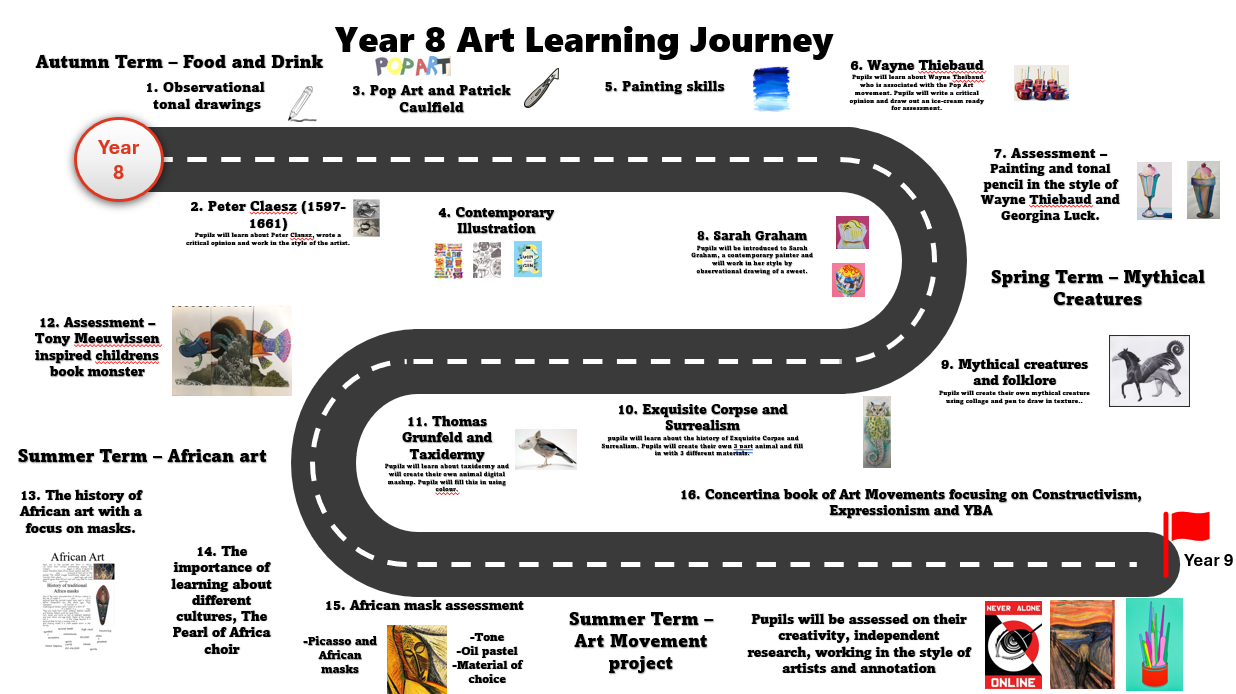 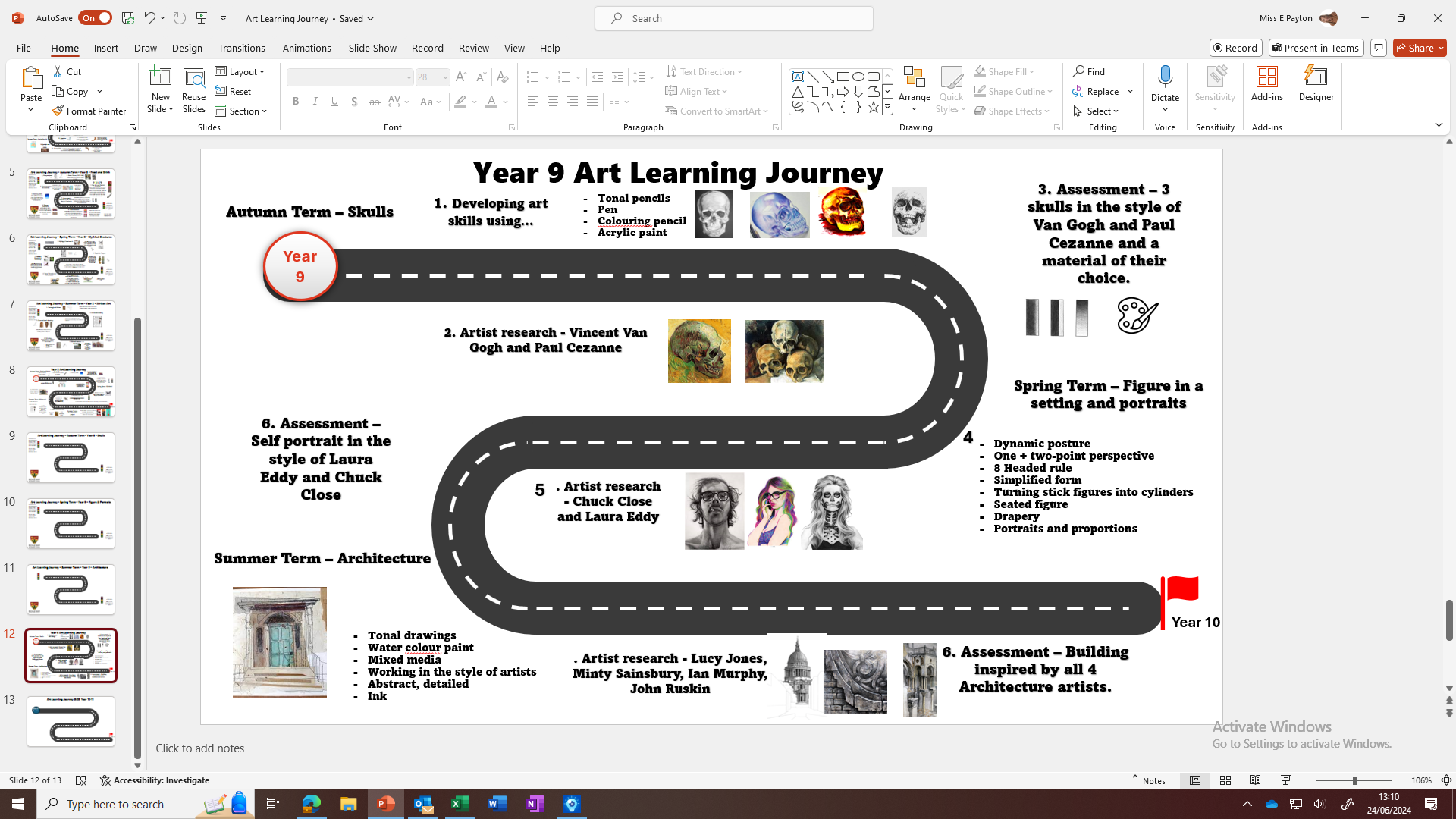 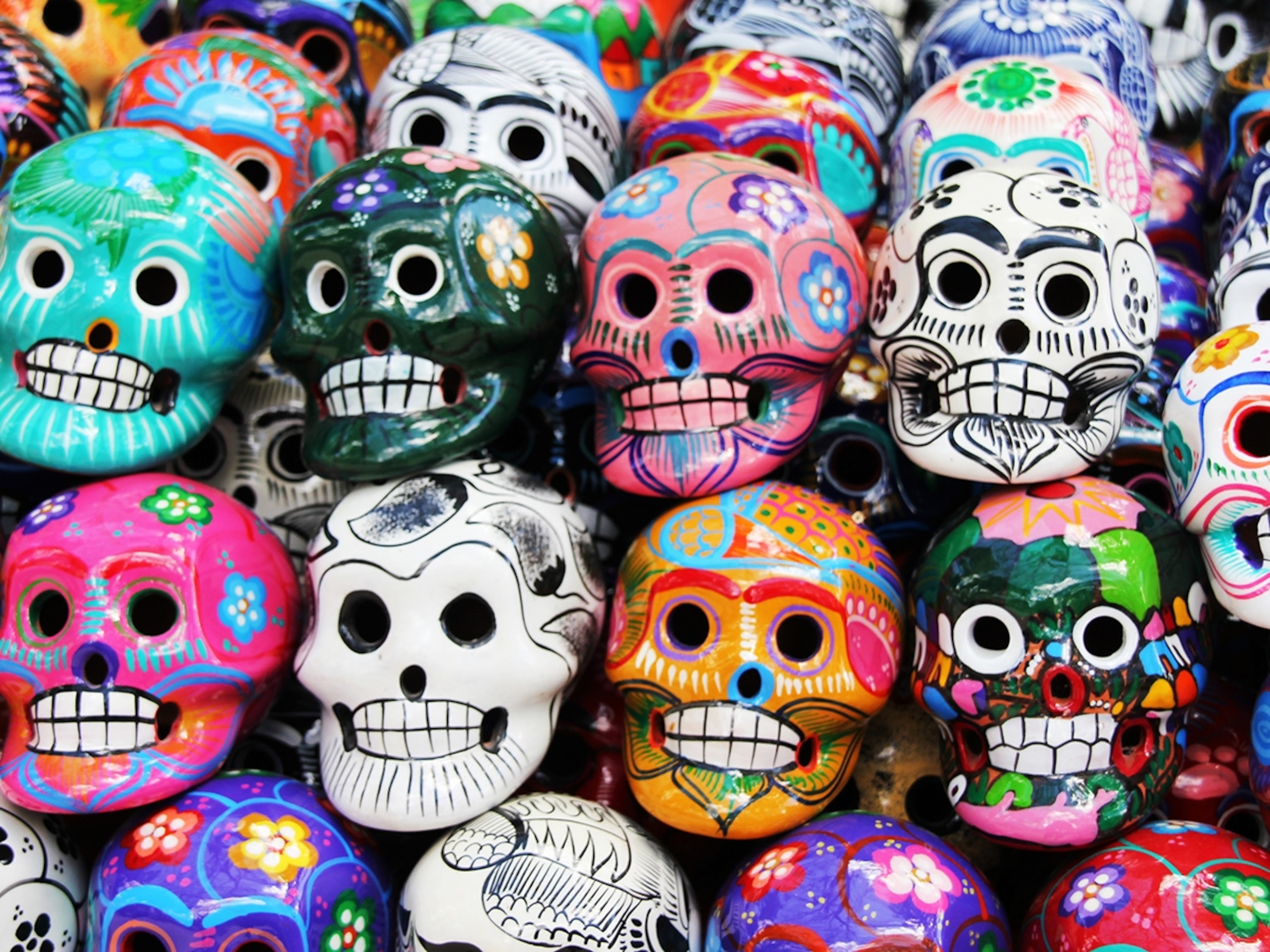 Day of the Dead research and work in the style.